MOHs scale experiment
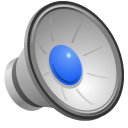 Testing how hard bone is compared to other materials
You will need some real 🦴 bone, a penny, and a steel washer
How can you measure and compare the “hardness” of materials
The MOHs Scale
One material is considered harder than another if it can make a scratch in it.
For example, steel makes a scratch in copper so steel must be higher on the MOHs scale than copper.
Would copper put a scratch in steel?
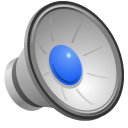 Some MOHs scale values
2.5 zinc, fingernail
3.0 brass, copper
5.5 steel
Now to test the bone! 
Can you scratch it with the zinc or your fingernail?  If so bone is less than 2.5 of the hardness scale.  If not, then it is more than 2.5
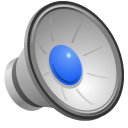 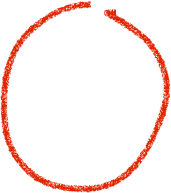 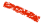 Rib bone with a scratch on it
A scratch looks like a pencil mark
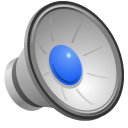 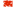 Teeth can exert pressure!  Pressure is force on an area.
Human jaws can exert up to 200 pounds per square inch.
Salt Crocodile is up to 3200 pounds per square inch according to Field and Stream website.
Great White Shark is 4000 pounds per square inch.  Twenty times the human bite pressure.
It is estimated from the skeleton that a T. Rex could bite with 430,000 pounds per square inch!
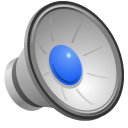